আজকের পাঠে সবাইকে
স্বাগতম
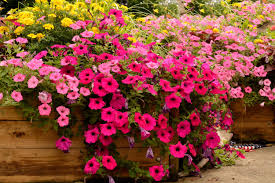 শিক্ষক পরিচিতি
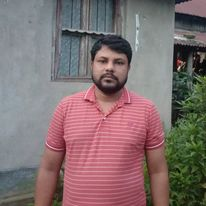 পাঠ পরিচিতি

বিষয় : হাদিস 
শ্রেনি : দশম
ছবি গুলো দেখতে পেয়েছ
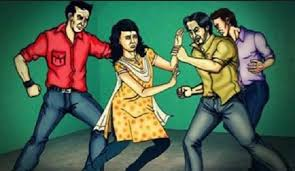 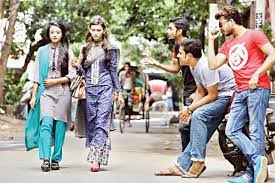 আজকের পাঠ
باب ايذاء النساء
নারী ঊত্যক্ত করা
Eve teasing
শিখন ফল
পাঠ শেষে শিক্ষার্থীরা………
ইভ টিজিং মূলত প্রকাশ্যে যৌন হয়রানি,পথেঘাটে উত্ত্যক্ত করা বা পুরুষ দ্বারা নারী নির্যাতনের নির্দেশক একটি শব্দ। ... সুতরাং 'ইভ' বলতে বুঝায় নারী বা রমণী এবং টিজিং বলতে বুঝায় উত্ত্যক্ত বা বিরক্ত করা।
ইভটেজিং কি বলতে পারবে। 
ইভটেজিং এর কারন  বলতে পারবে । 
 ইভটেজিং এর প্রতিকারের উপায় বলতে পারবে ।
ইভ টিজিং মূলত প্রকাশ্যে যৌন হয়রানি,পথেঘাটে উত্ত্যক্ত করা বা পুরুষ দ্বারা নারী নির্যাতনের নির্দেশক একটি শব্দ। ... সুতরাং 'ইভ' বলতে বুঝায় নারী বা রমণী এবং টিজিং বলতে বুঝায় উত্ত্যক্ত বা বিরক্ত করা।
ইভটেজিং
ইভটেজিং এর কারন
সামাজিক, সাংস্কৃতিক, পারিবারিক ও নৈতিক মূল্যবোধের অবক্ষয়
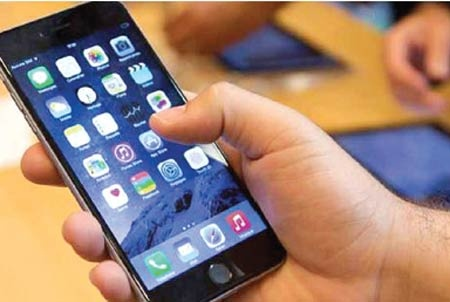 সন্তান বেড়ে উঠা তথা সচেতনতা সৃষ্টির ক্ষেত্রে মাতা-পিতার অসচেতনতা
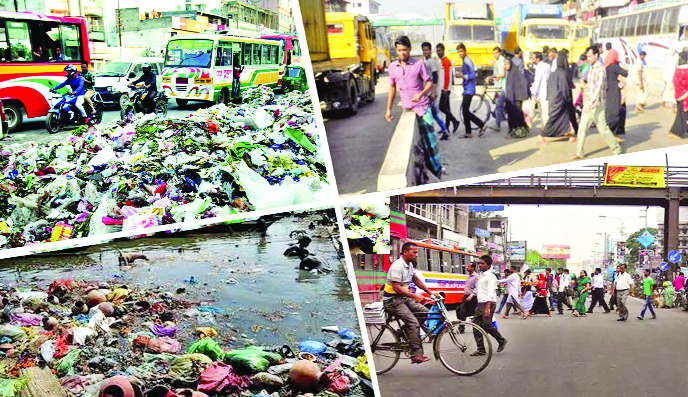 শিক্ষা ব্যবস্থায় সুস্থ চরিত্র গঠন উপযোগী যথাযথ ধর্মীয় শিক্ষার কারিকুলাম না থাকা,
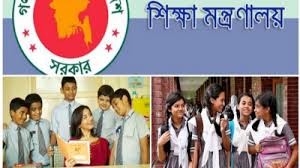 অবাধ মেলা মেশা
মেয়েদের উগ্র পোশাক পরে দেহ প্রদর্শনী ও চলাফেরা,
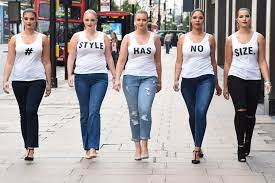 ছেলে-মেয়েদের অবাধ মেলামেশা,
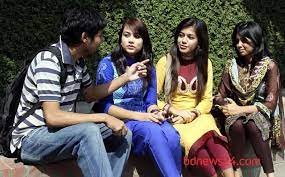 স্যাটেলাইট টিভির অবাধ ও অনিয়ন্ত্রিত প্রদর্শনের মাধ্যমে পর্নোর ছড়াছড়ি
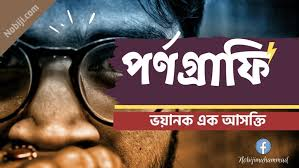 সুস্থ সংস্কৃতি চর্চার অভাব।
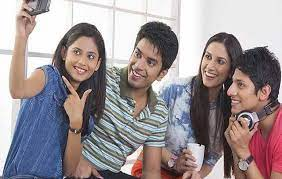 প্রতিকারের উপায়
মেয়েদের শালীন পোশাক
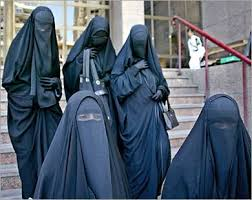 শালীনভাবে চলাফেরা করা
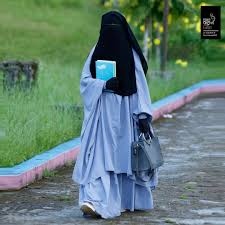 , ধর্মীয় মূল্যবোধ, সুনীতি ও আদর্শ প্রতিষ্ঠা করা,
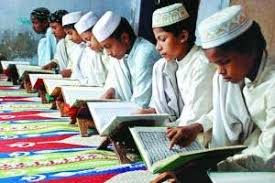 নারীর প্রতি ইতিবাচক দৃষ্টিভঙ্গি গড়ে তোলা
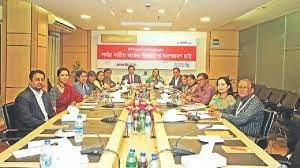 সুস্থ বিনোদন ও সুস্থ সংস্কৃতির চর্চা বৃদ্ধি করা
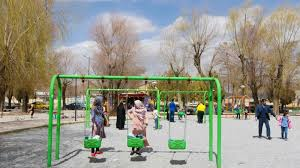 বেকার যুবকদের কর্মসংস্থানের ব্যবস্থা করা
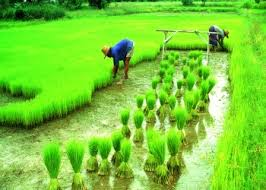 আড্ডাবাজি ও খারাপ সংশ্রব থেকে দূরে রাখা,
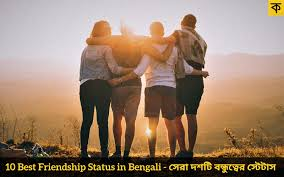 একক কাজ
ইভটেজিং কয়েকটি কারন খাতায় লিখ।
মূল্যায়ন
ইভটেজিং এর  একটি কারন বল । 
ইভটেজিং কি ? 
ইভটেজিং প্রতিরোধের একটি উপায় বল
বাড়ির কাজ
ইভটিজিং এর কারণ ও প্রতিকারের উপায় সম্পর্কে একটি প্রতিবেদন লিখ
ধন্যবাদ
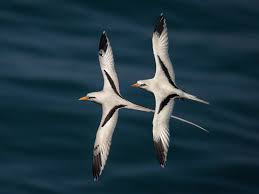